Ppjs data check
Time
Data test pipijpsi
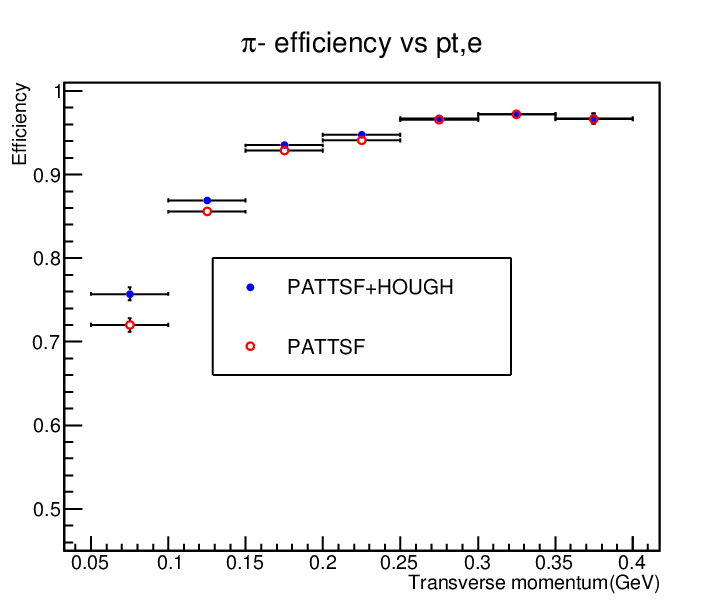 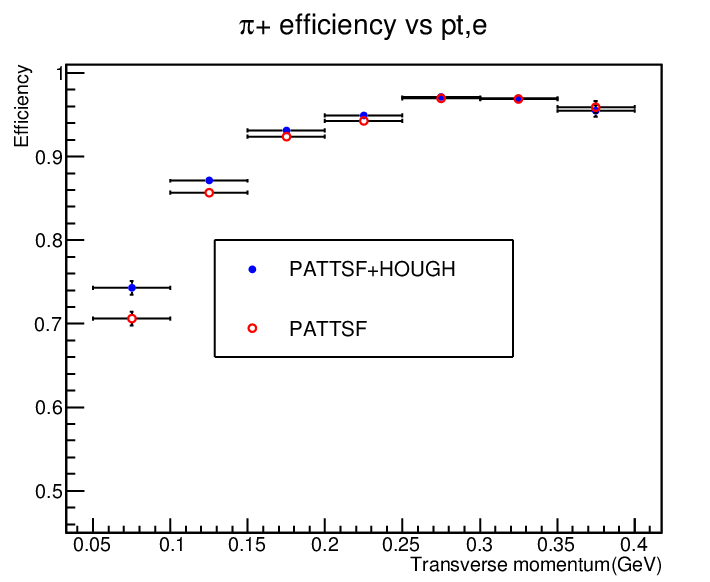 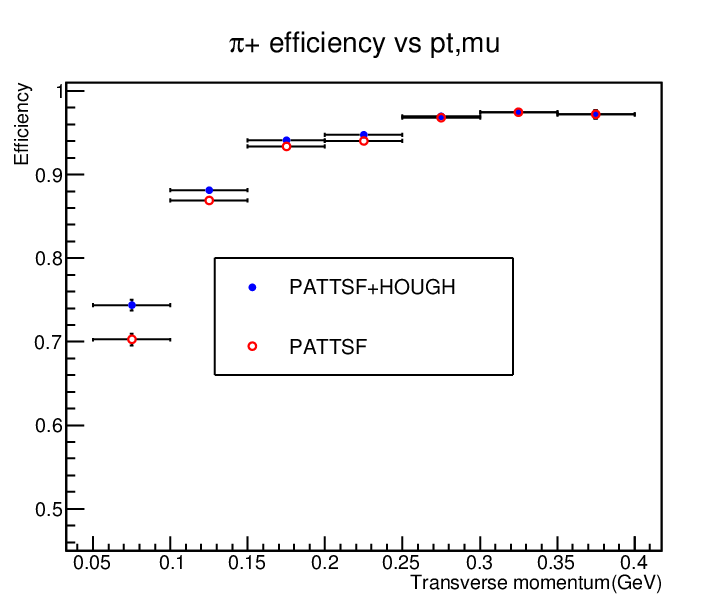 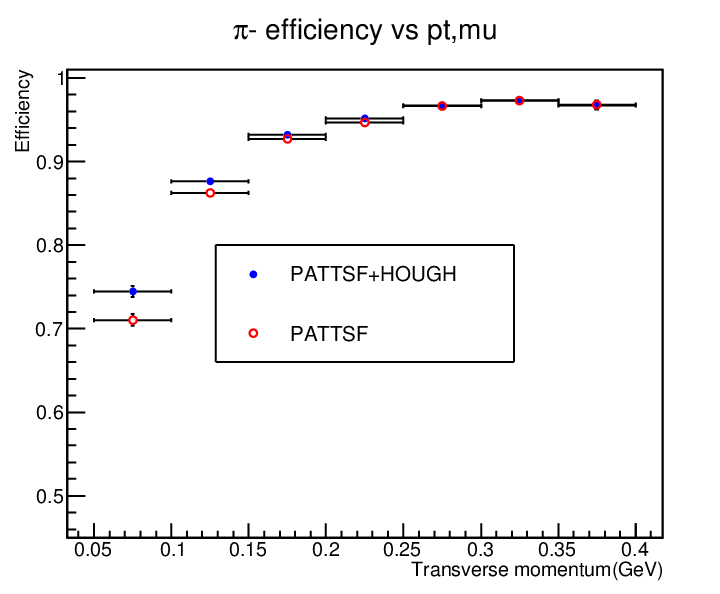 Data recoil pipi mass
PATTSF
PATTSF+HOUGH
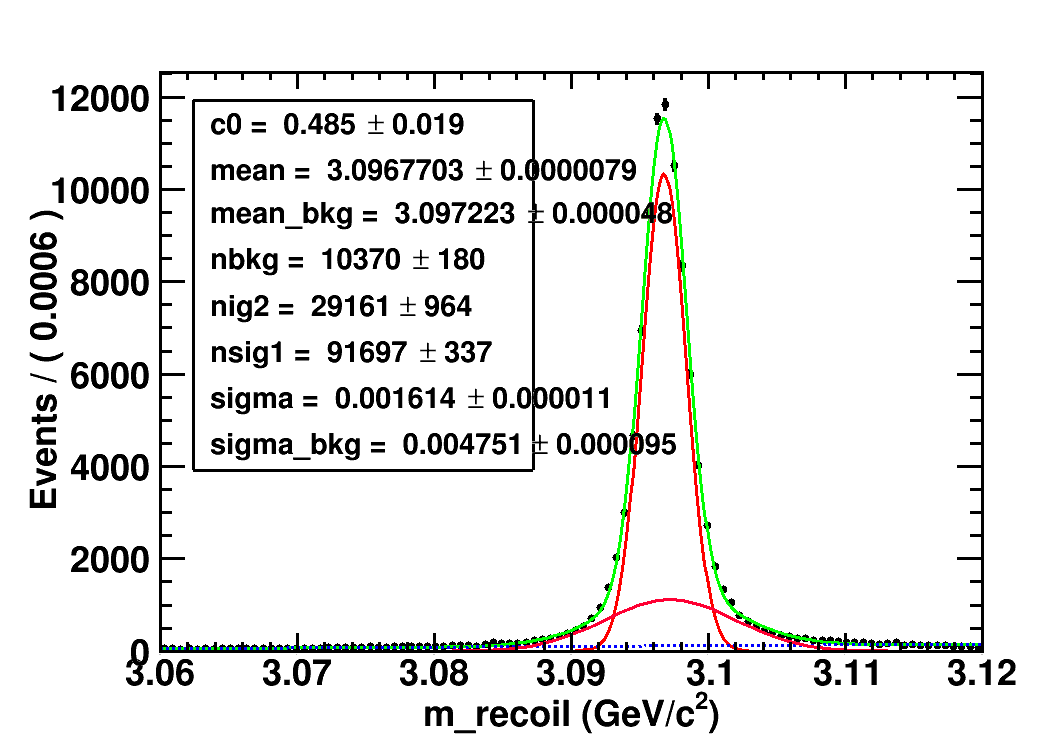 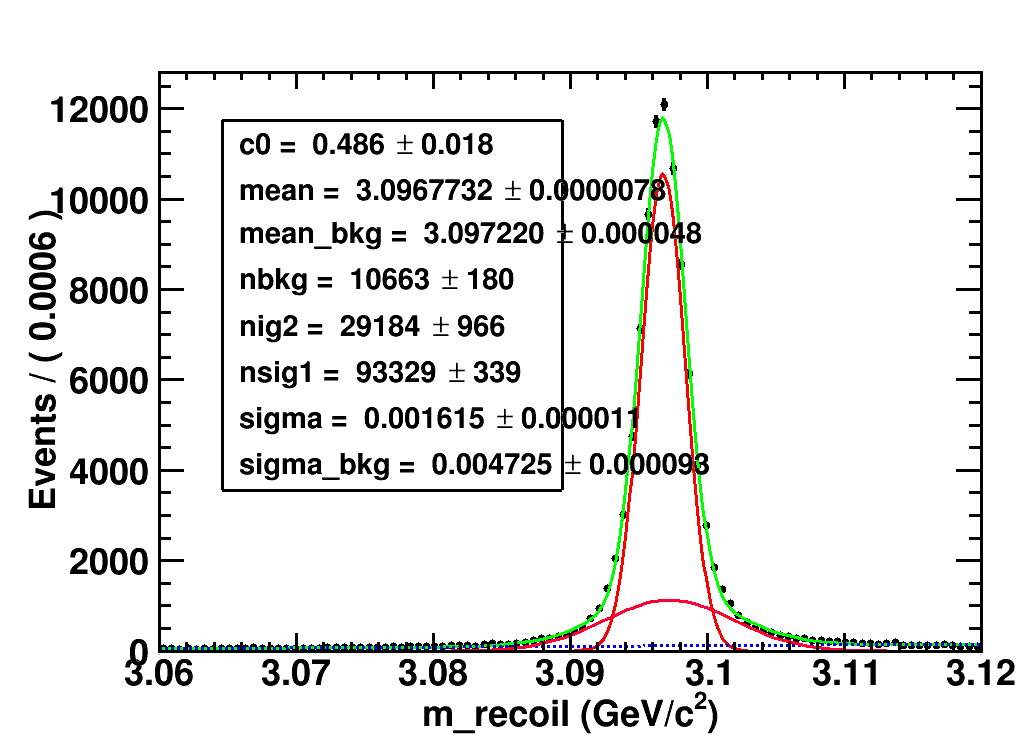 Recoil pipi mass fit:
PATTSF+HOUGH: 29184+93329=122513
PATTSF:29161+91697=120858
Signal  increases : 1655       1.37%
4c fit success:
PATTSF+HOUGH:90383
PATTSF:88570
Increases:1813